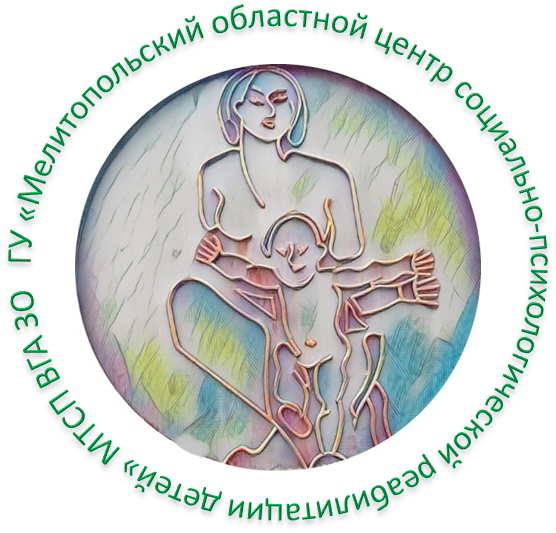 ГОСУДАРСТВЕННОЕ УЧРЕЖДЕНИЕ «МЕЛИТОПОЛЬСКИЙ ОБЛАСТНОЙ ЦЕНТР СОЦИАЛЬНО-ПСИХОЛОГИЧЕСКОЙ РЕАБИЛИТАЦИИ ДЕТЕЙ» МИНИСТЕРСТВА ТРУДА И СОЦИАЛЬНОЙ ПОЛИТИКИ ВОЕННО-ГРАЖДАНСКОЙ АДМИНИСТРАЦИИ ЗАПОРОЖСКОЙ ОБЛАСТИ
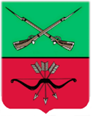 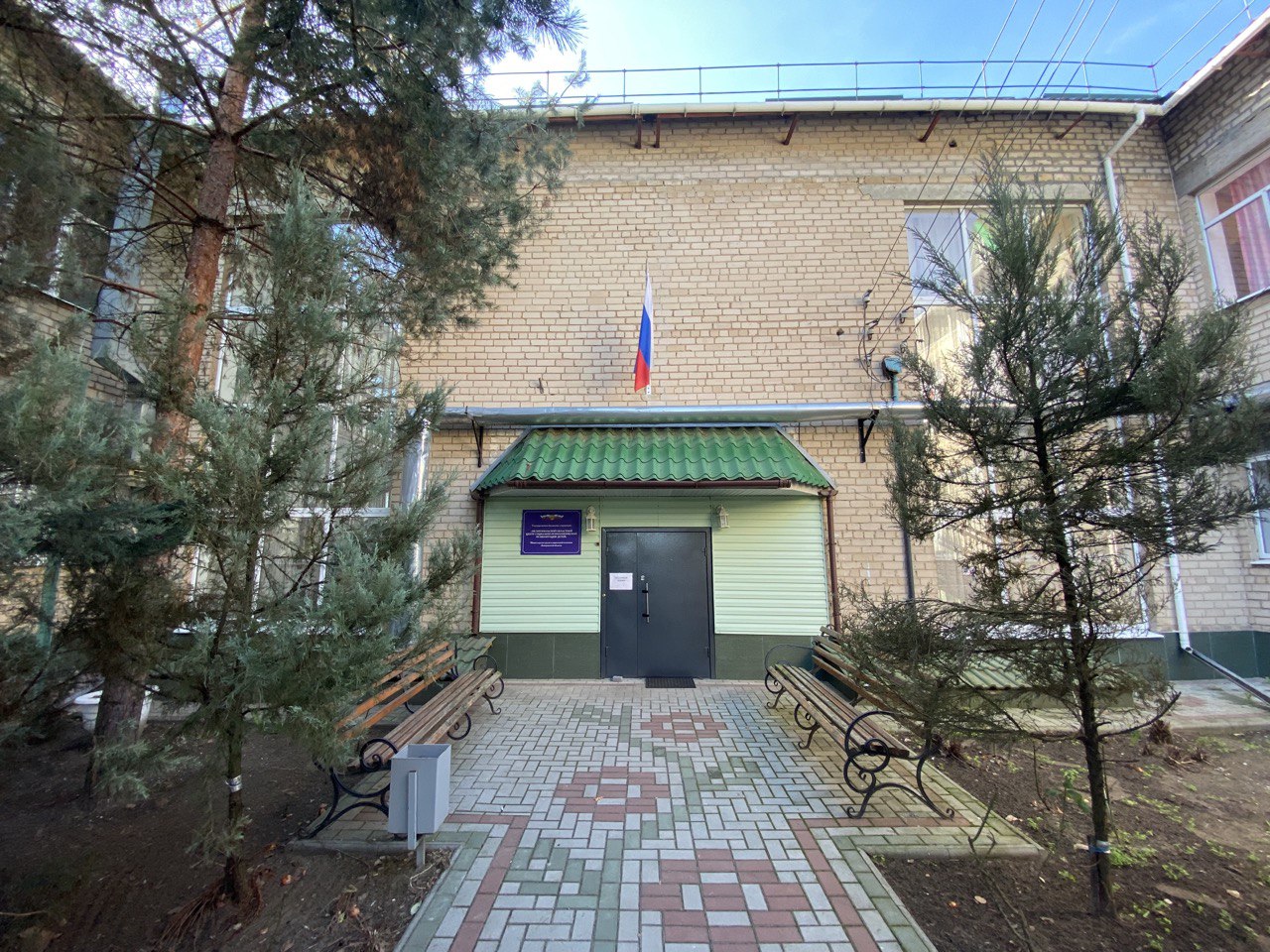 272301, Запорожская область, г. Мелитополь,  2-й переулок Чехова, 33 
тел. : +7 990 001 2228
    E-mail:priut_kadry@mail.ru
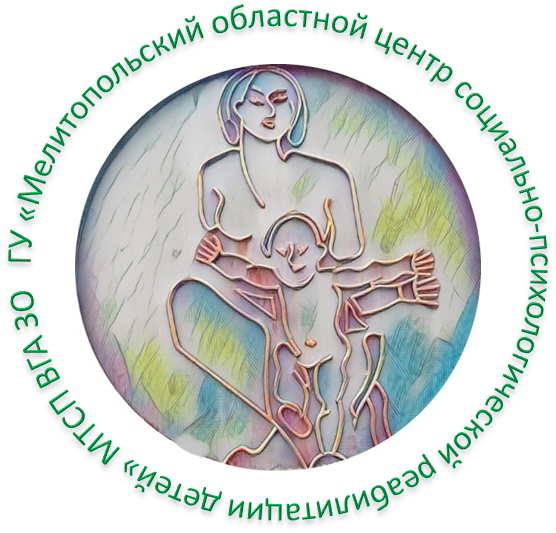 Социальные услуги для несовершеннолетних
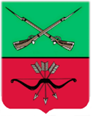 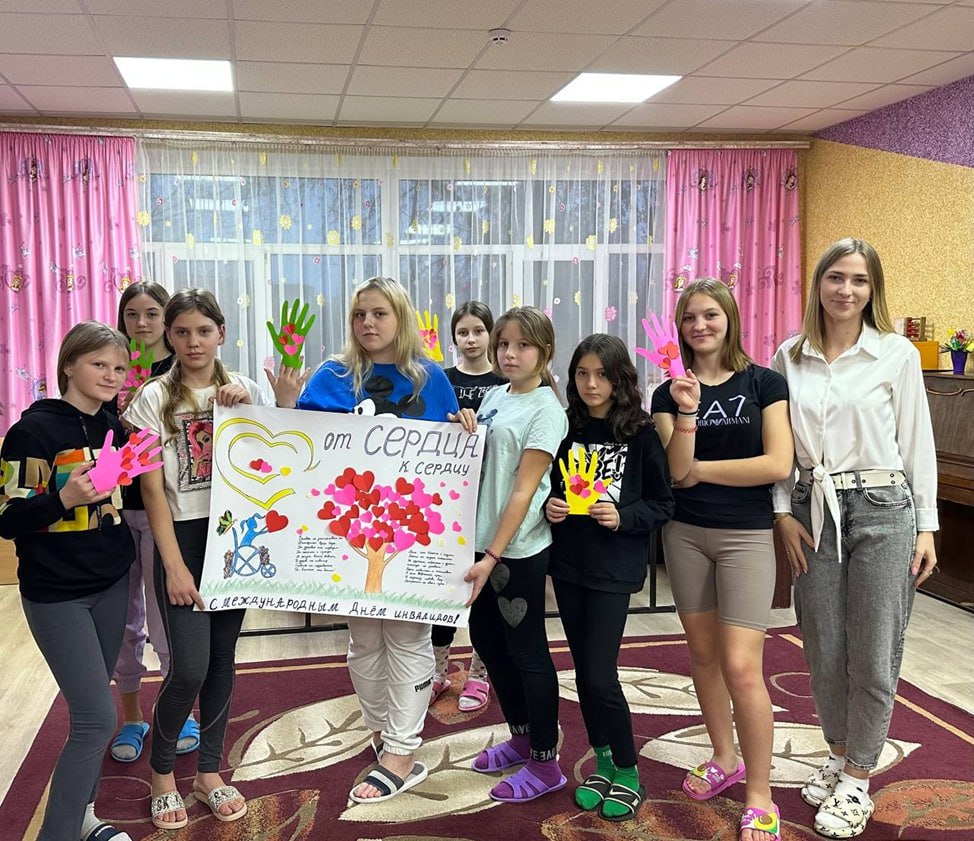 Социальные услуги для несовершеннолетних
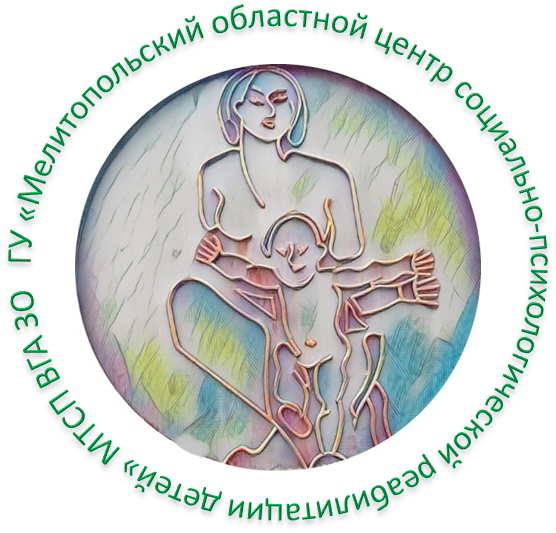 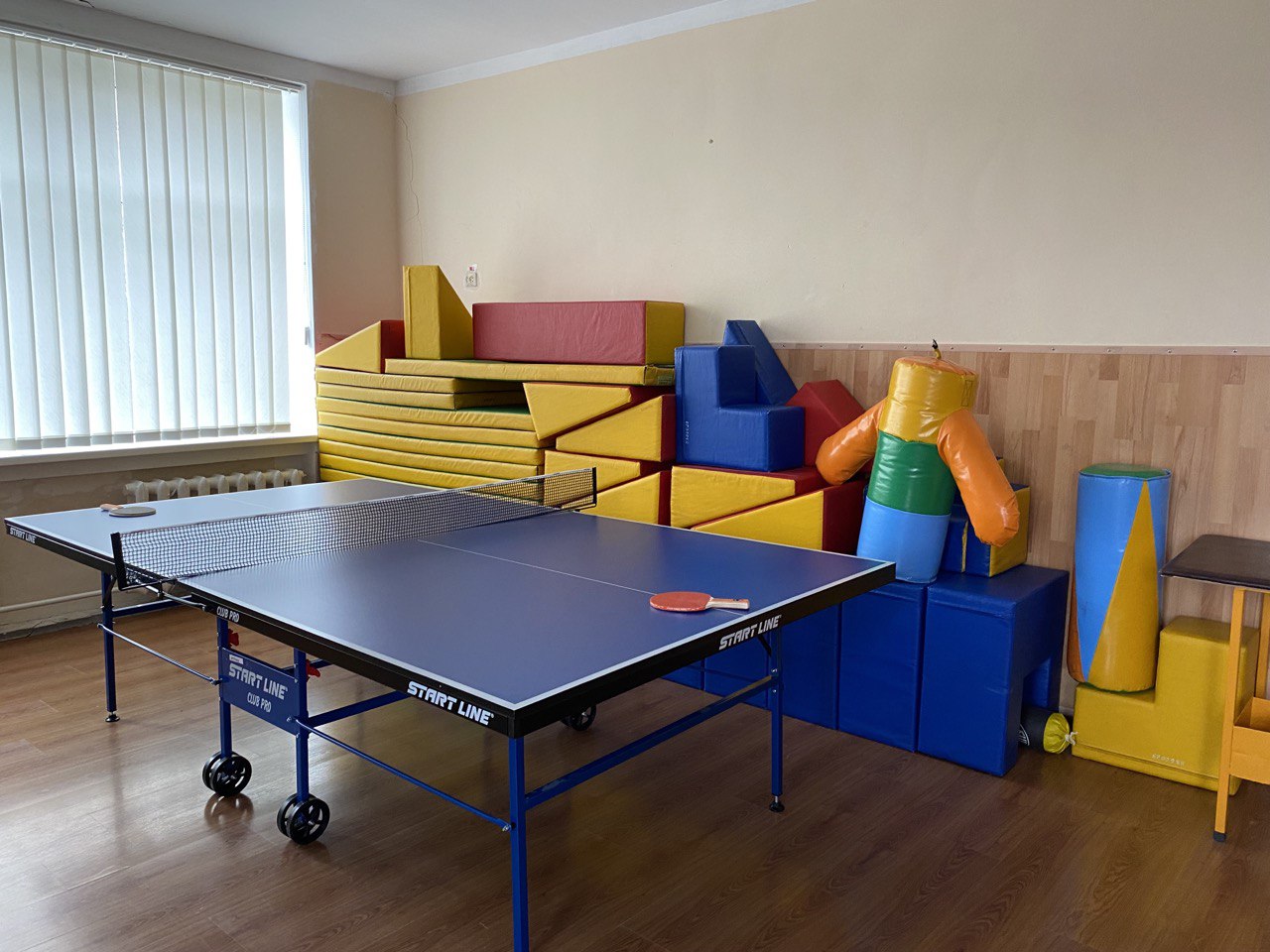 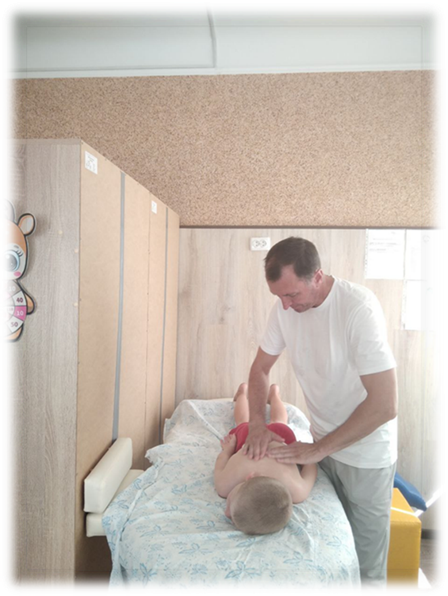 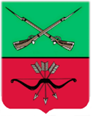 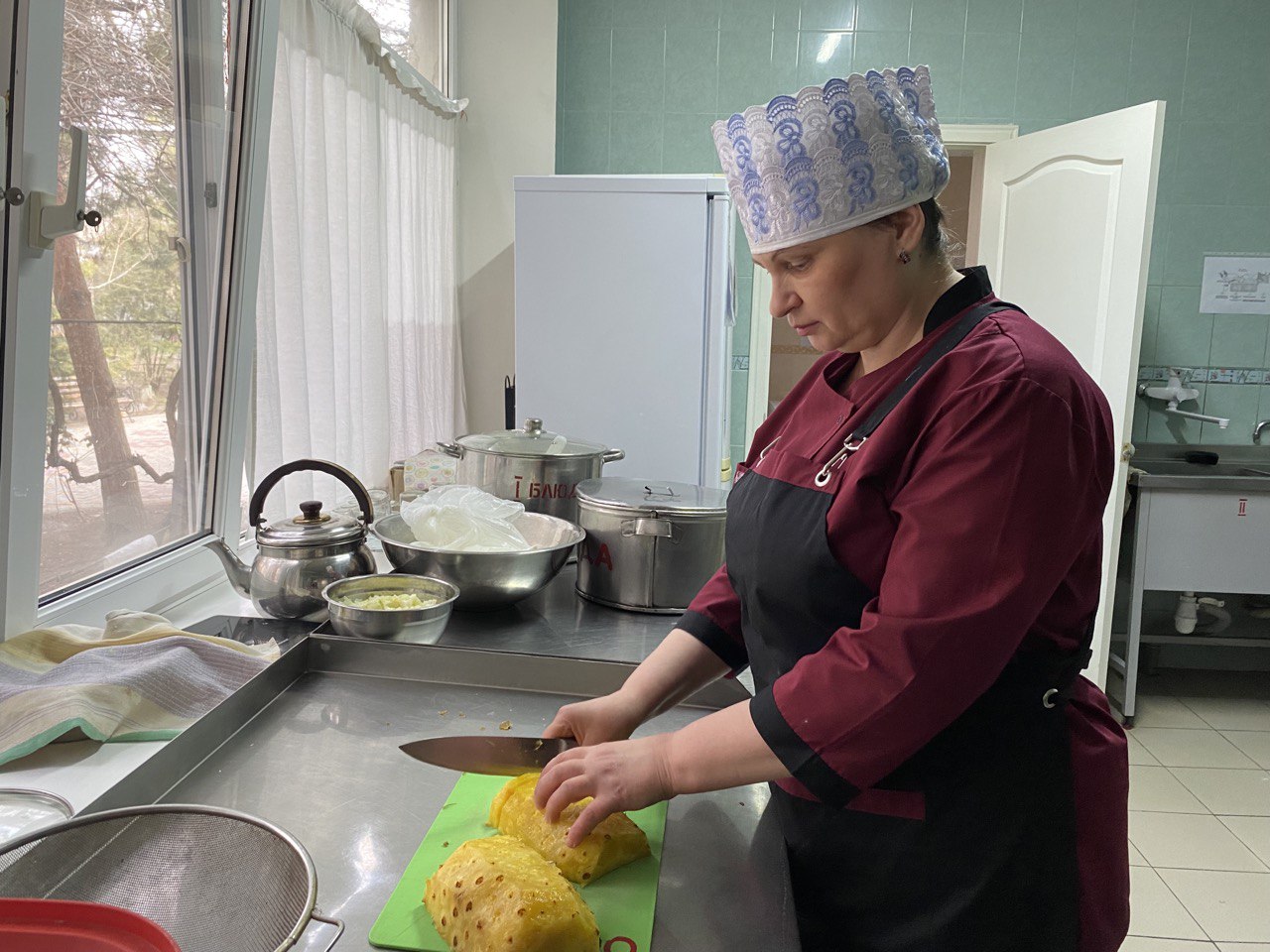 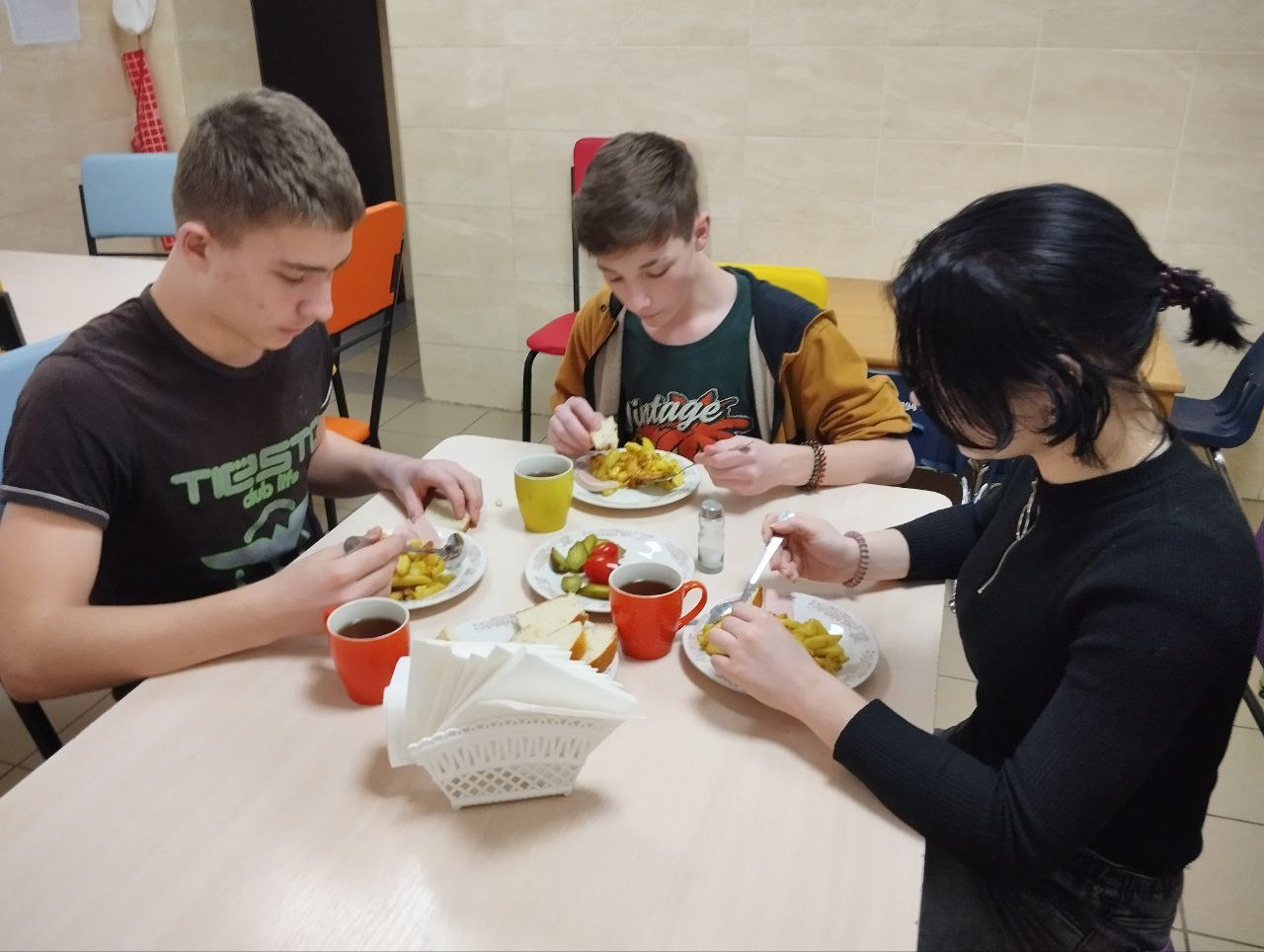 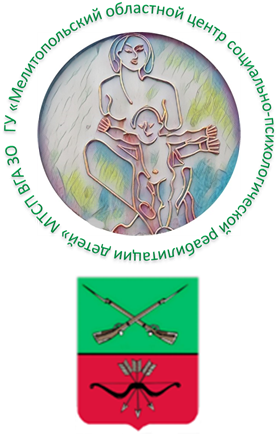 Последний звонок для выпускников и школьников Центра 2024
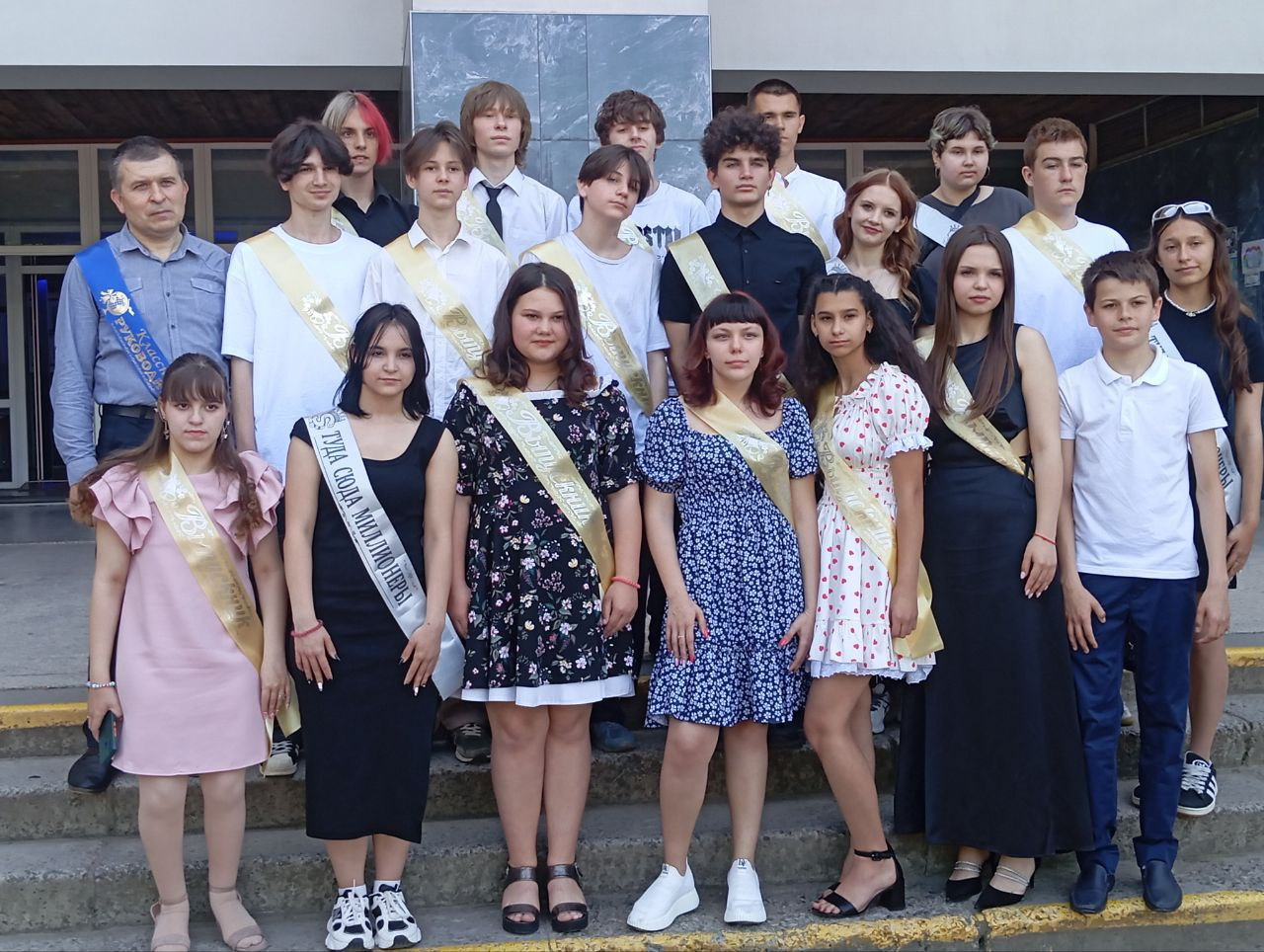 Выпускной для выпускников Центра 2023
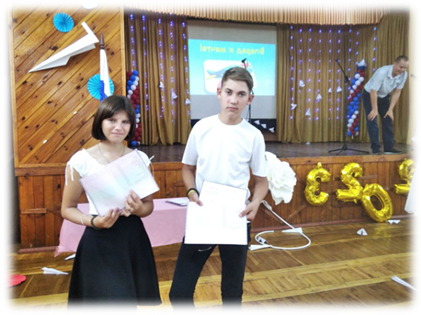 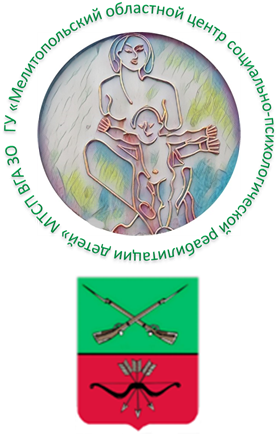 Будни Центра
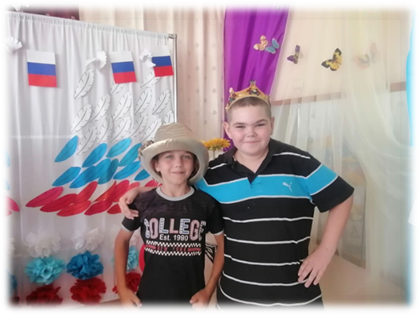 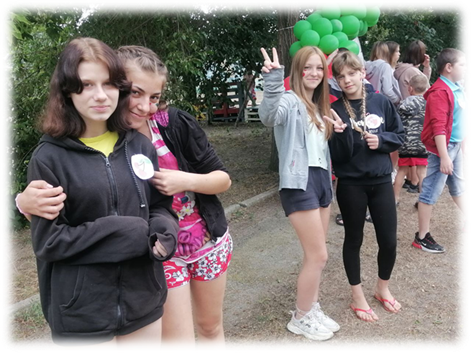 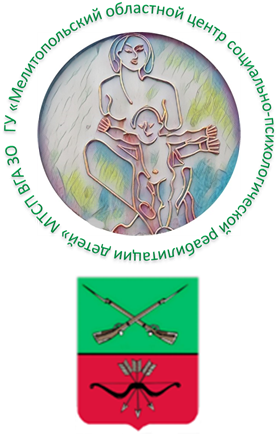 Тематическое занятие 
«Международный день Стоматолога»
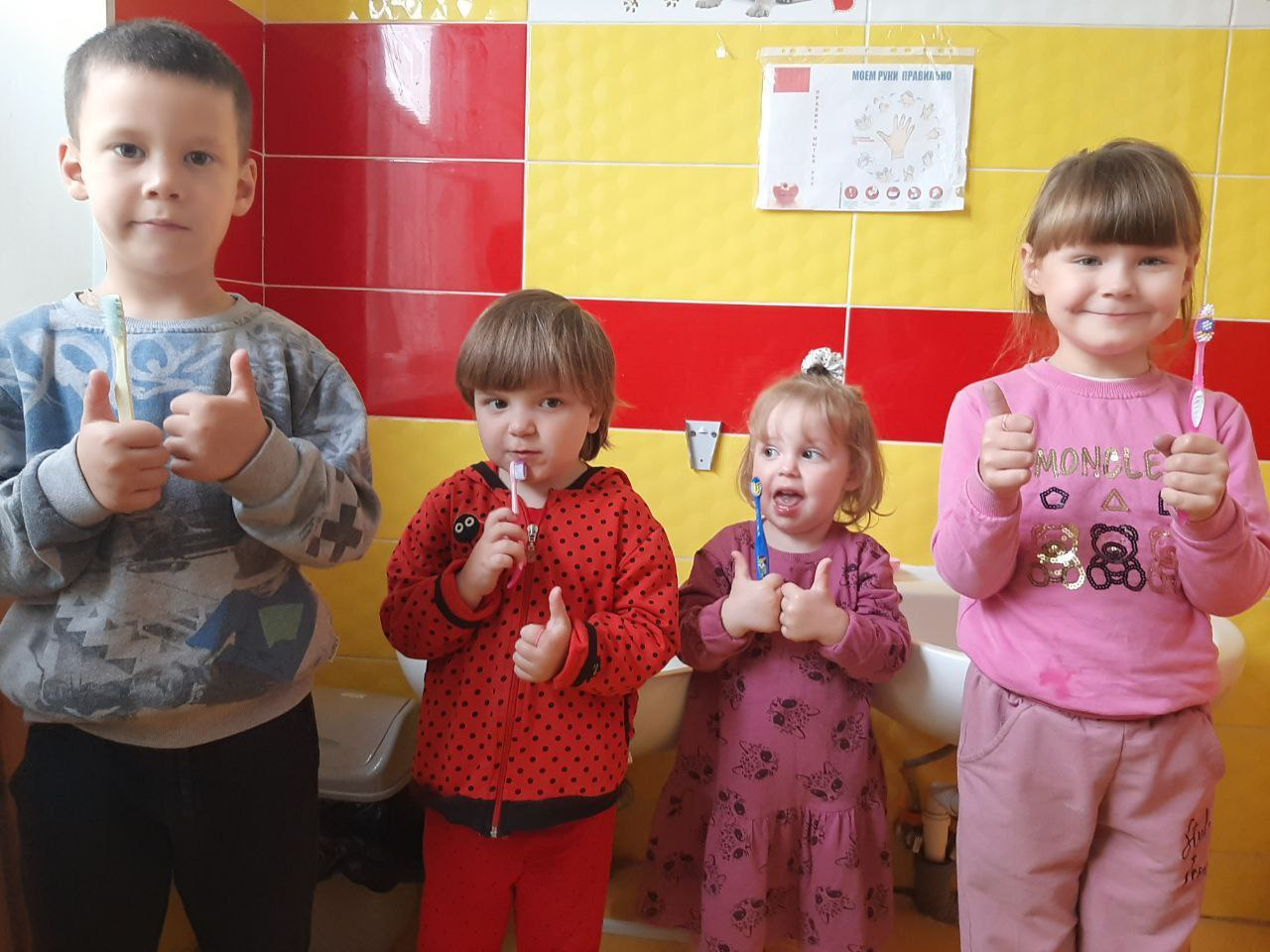 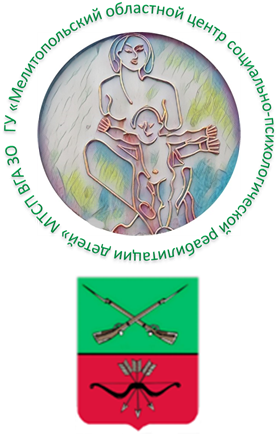 Выставка поделок, посвящённая Дню космонавтики
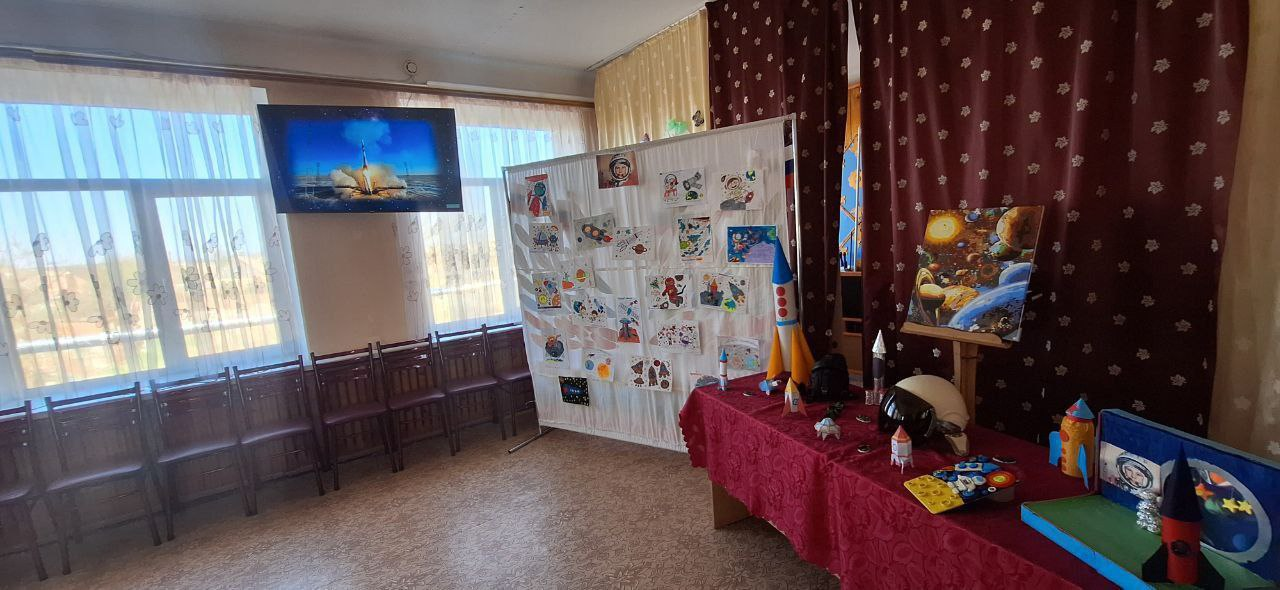 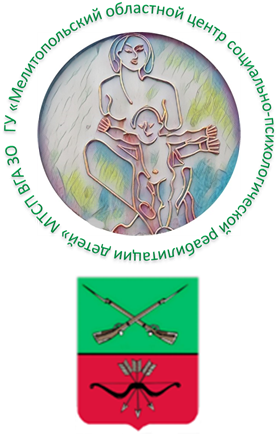 День доброй улыбки в рамках акции «Весенняя неделя добрых дел»
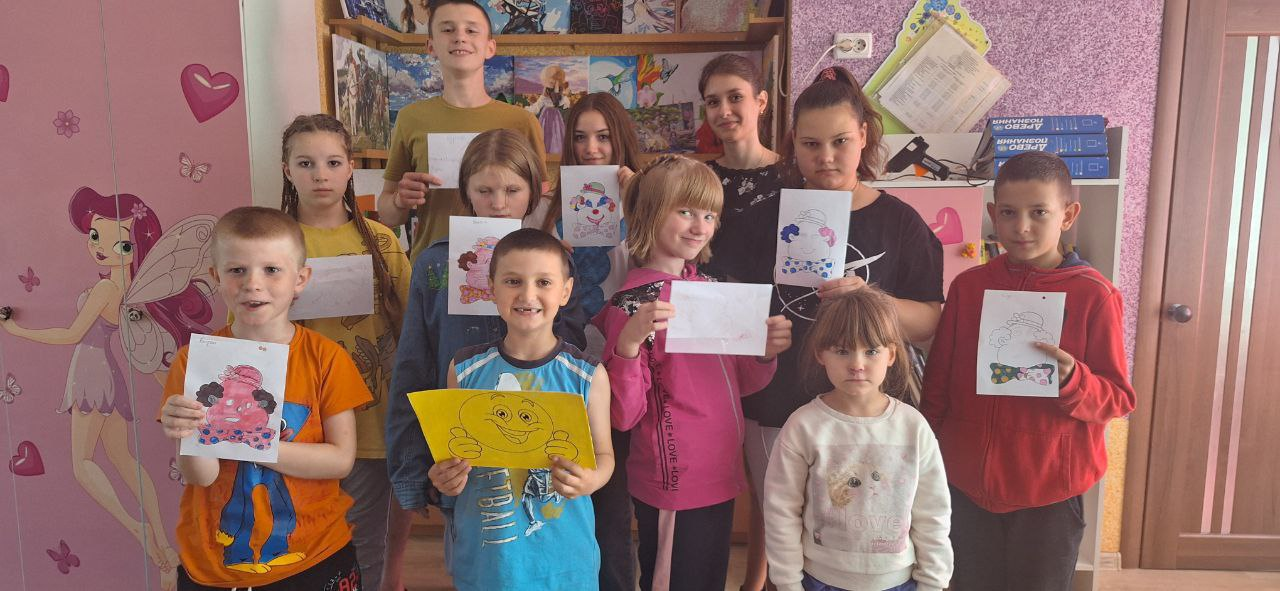 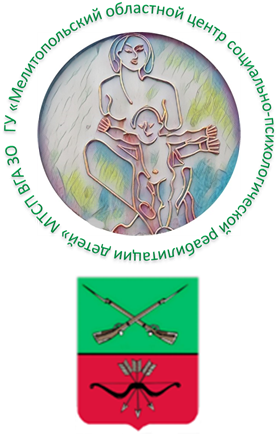 День скворечника 
«Мастерим домики для птиц»
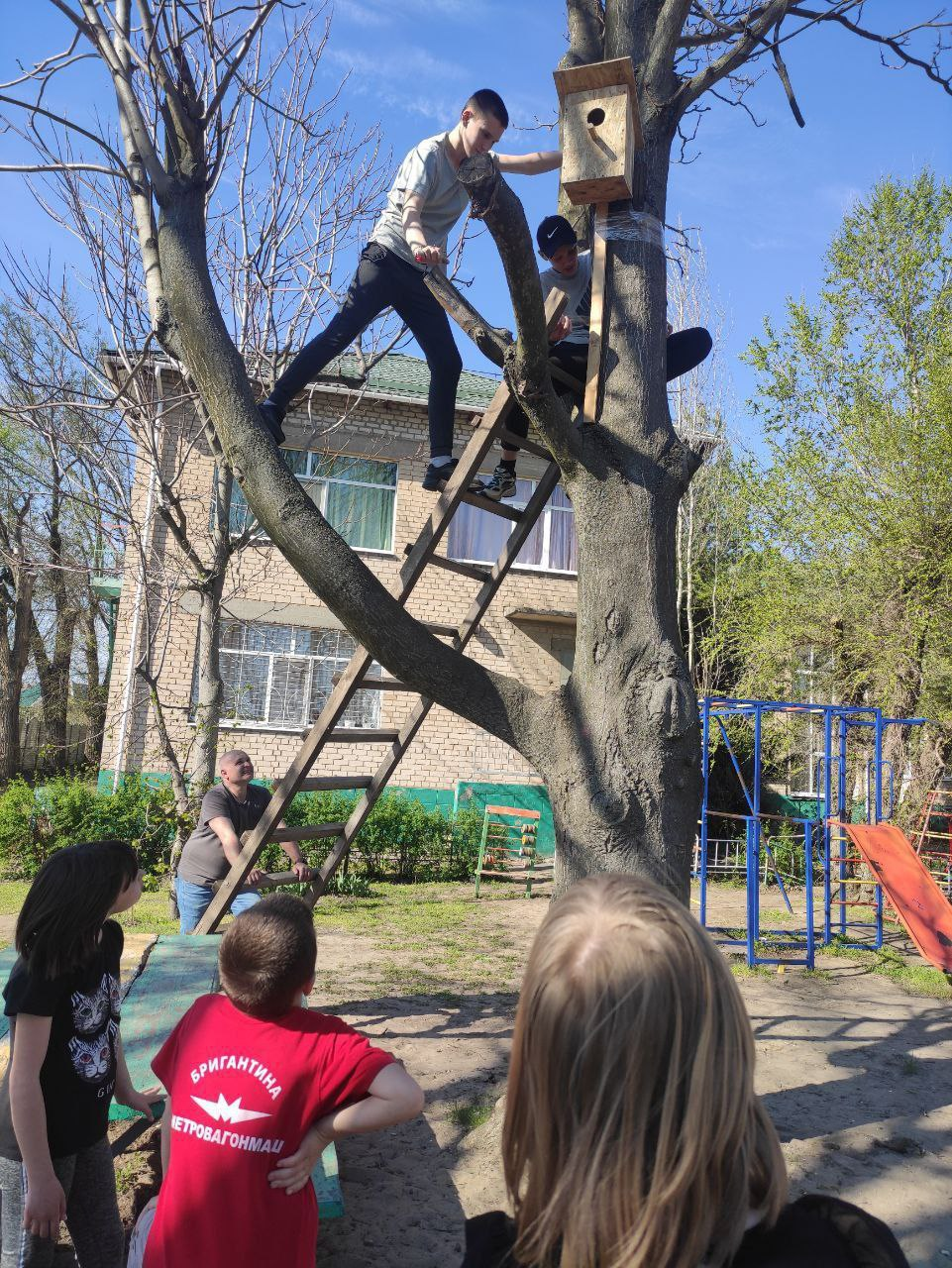 День Победы
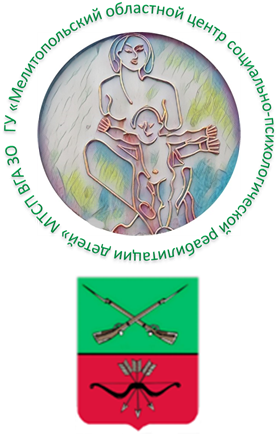 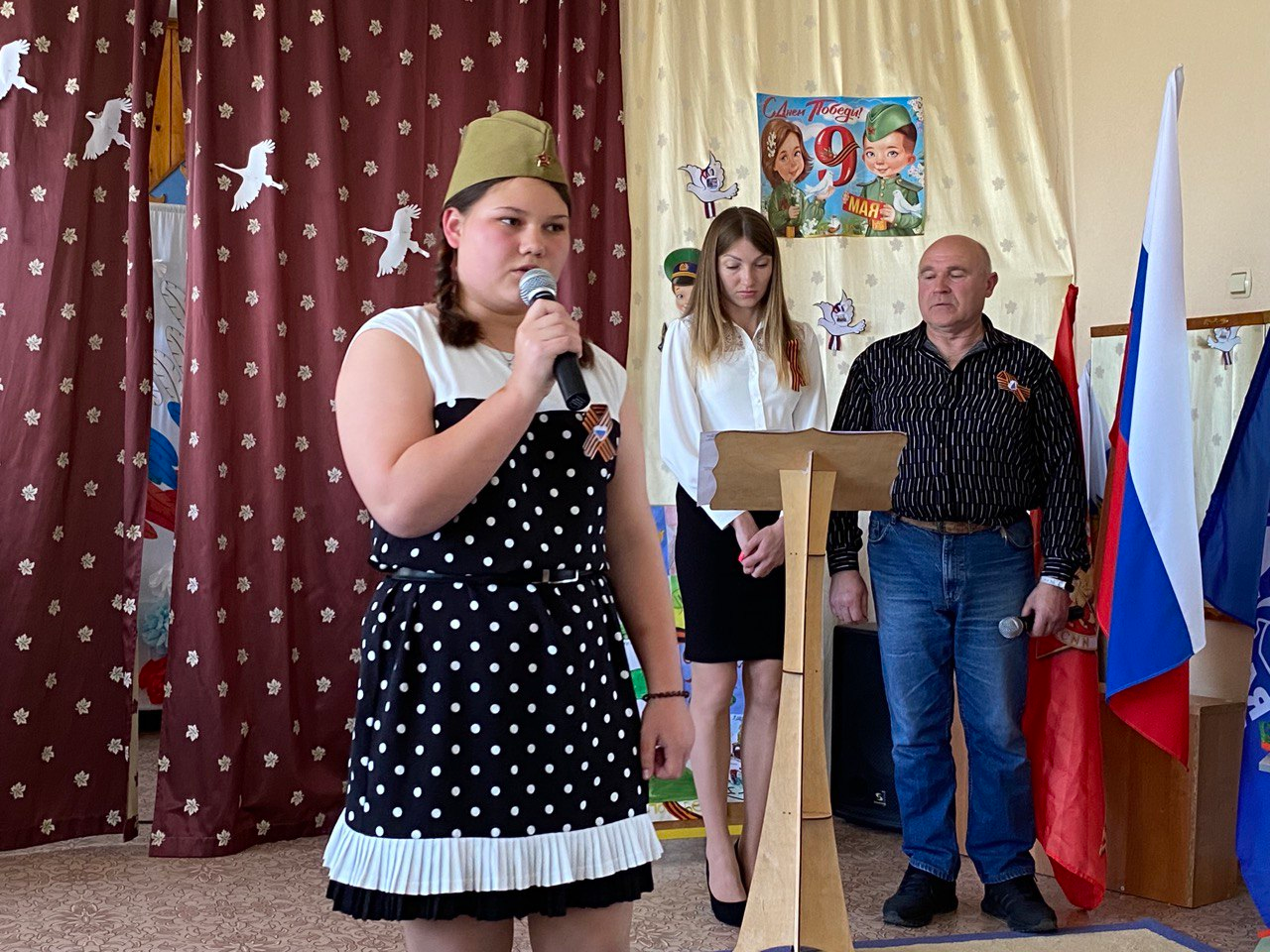 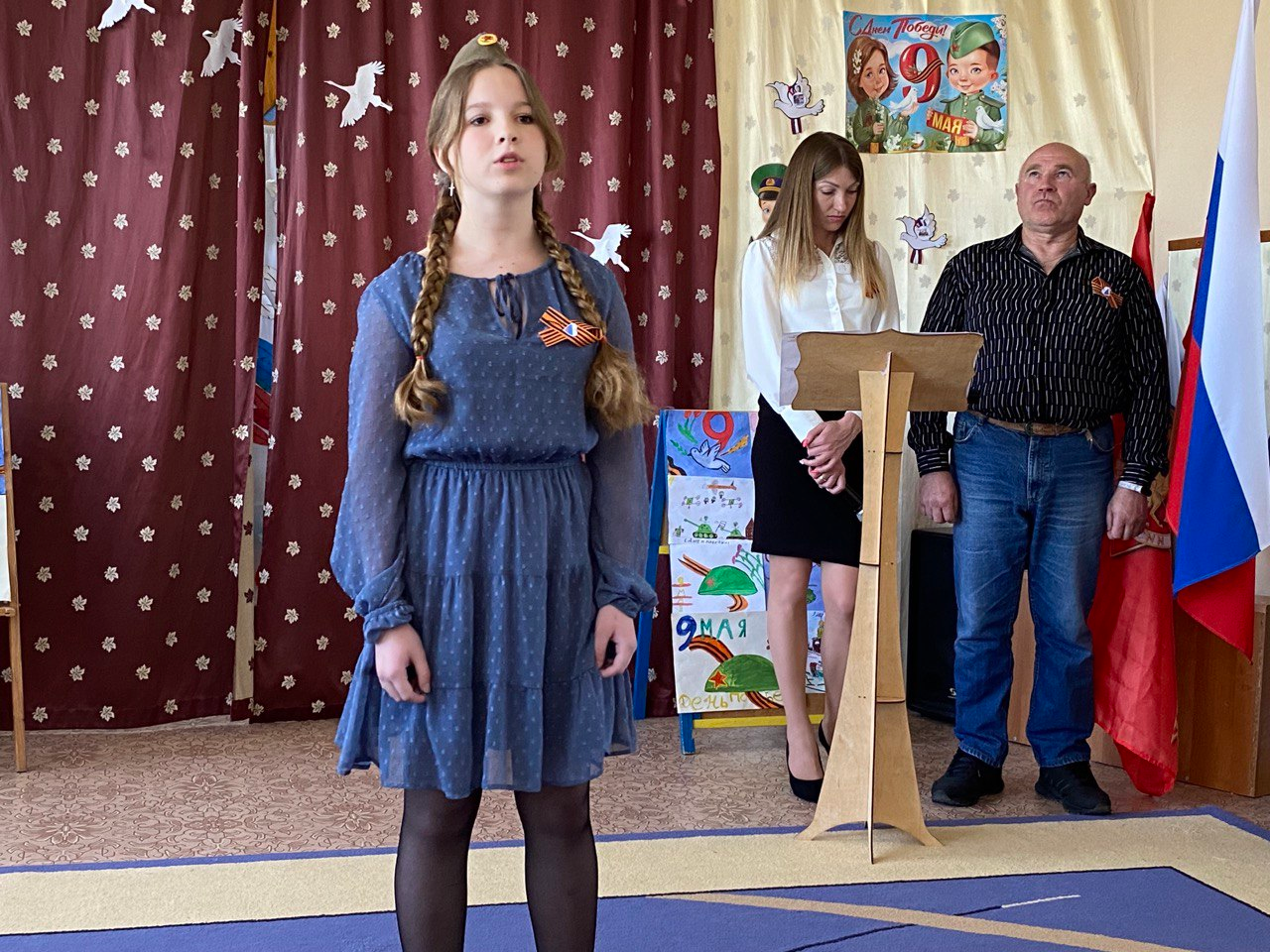 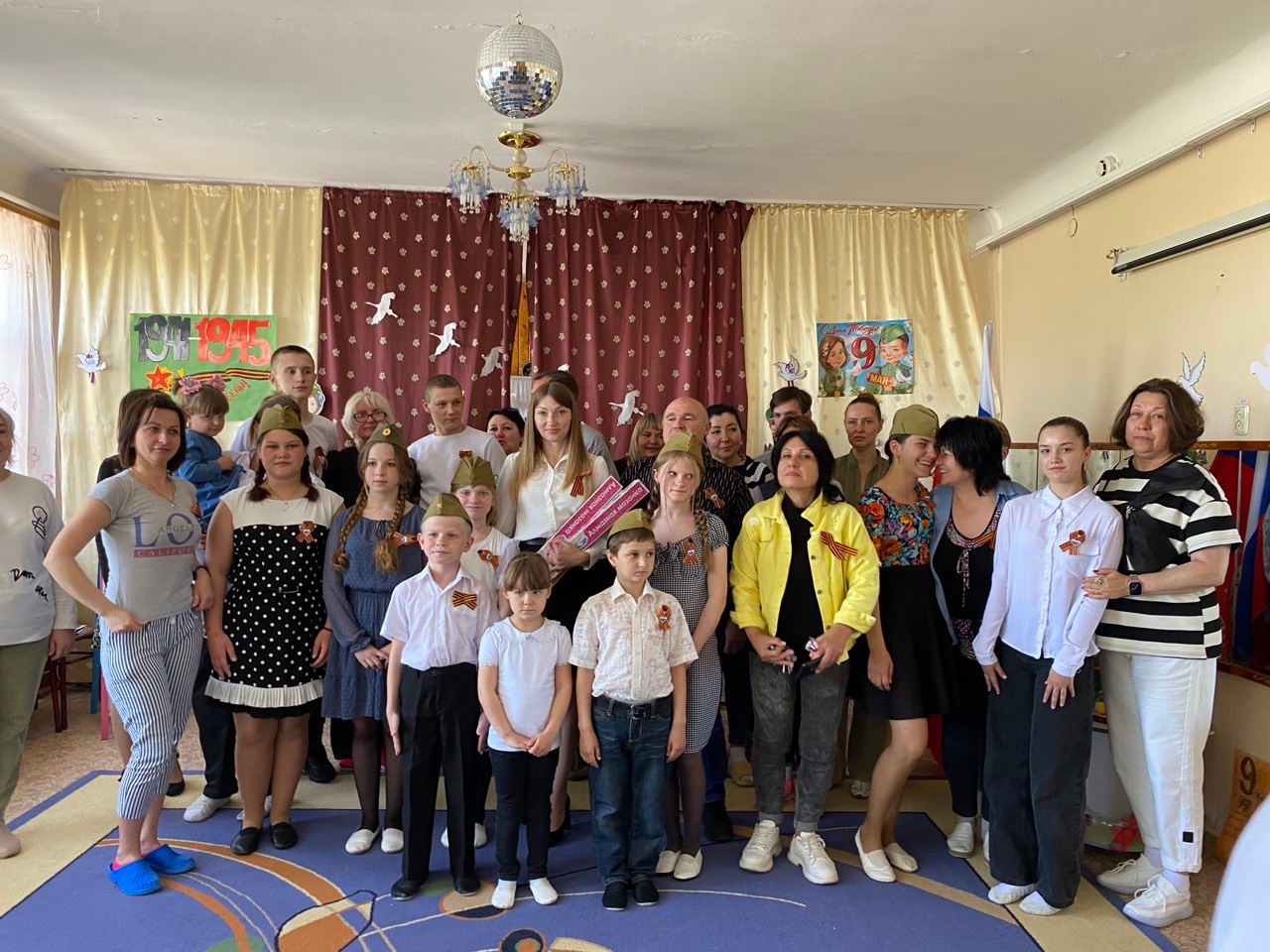 Количество несовершеннолетних по районам Запорожской области
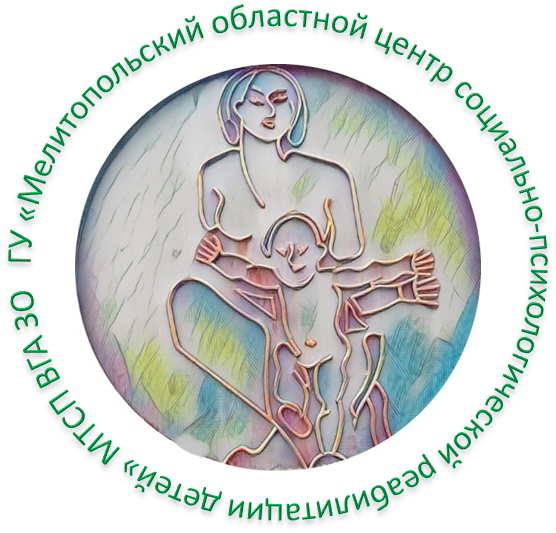 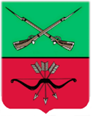 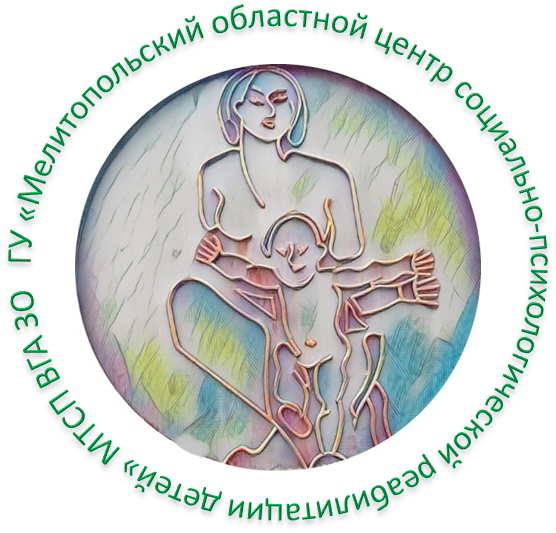 Показатели количества получателей социальных услуг, находящихся в Центре, по возрастам (март 2024 г.)
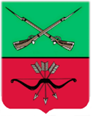 СОТРУДНИЧЕСТВО В ИНТЕРЕСАХ ОБСЛУЖИВАЕМЫХ ВОСПИТАННИКОВ
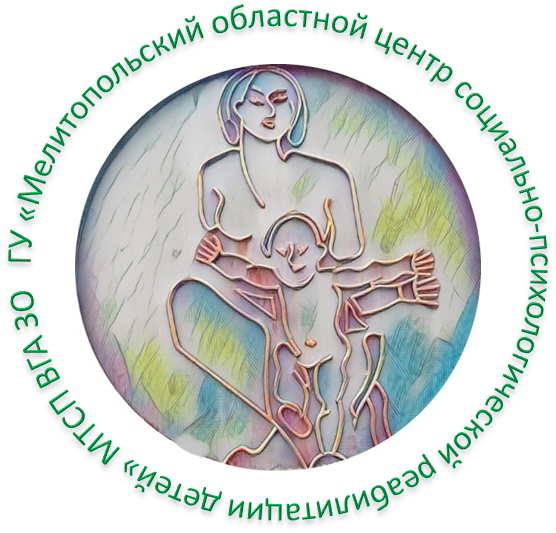 ГУ социальных служб опеки и попечительства
Отдел семейной политики
Учреждения здравоохранения
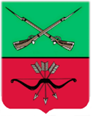 Отдел семейной политики
Образовательные учреждения
Благотворительные фонды и организации
ПДН Запорожской области
Волонтёры
Группы взаимопомощи
Спонсоры
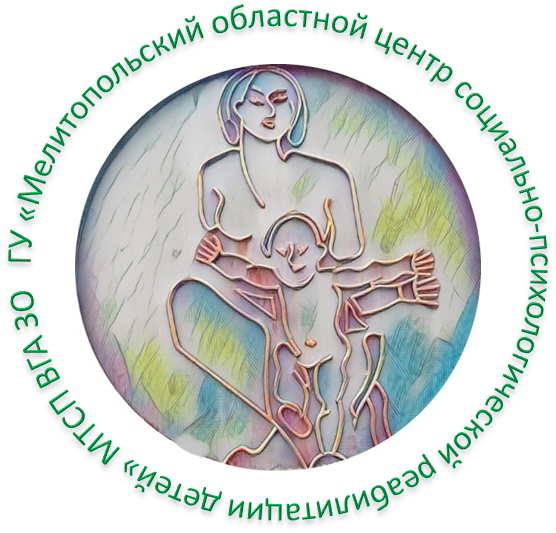 СОЦИАЛЬНЫЕ СЕТИ
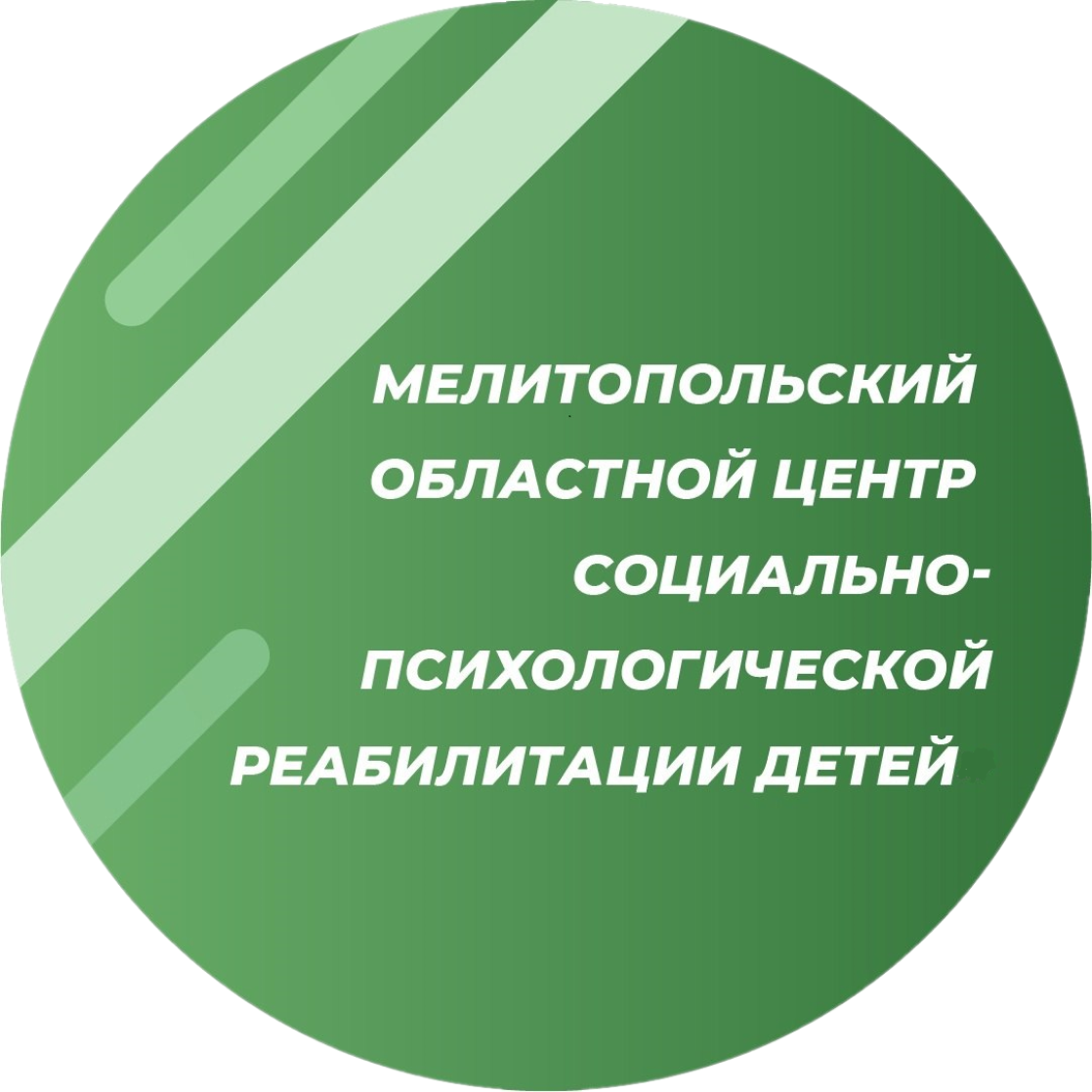 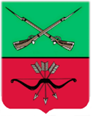 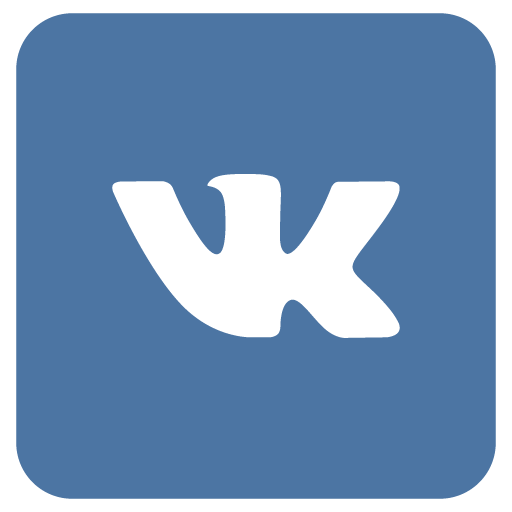 vk.com/melitcentredetei
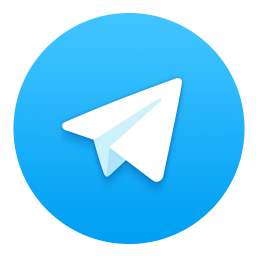 t.me/zentrmelitdeti_2023
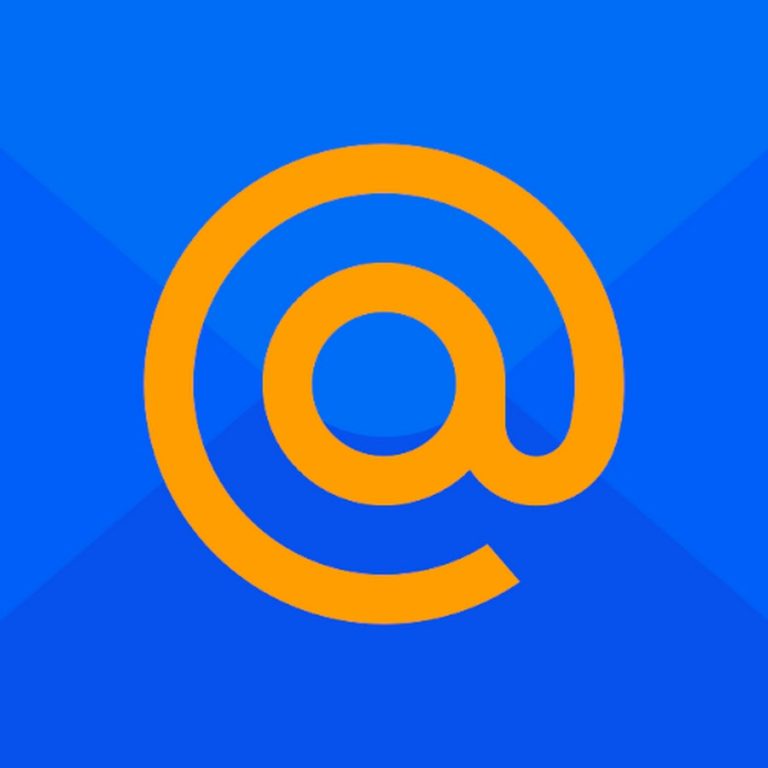 priut_kadry@mail.ru